Foundations of Computer Graphics (Fall 2012)
CS 184, Lecture 10: Curves 2
http://inst.eecs.berkeley.edu/~cs184
Outline of Unit
Bezier curves (last time)
deCasteljau algorithm, explicit, matrix (last time)
Polar form labeling (blossoms)
B-spline curves

Not well covered in textbooks (especially as taught here).  Main reference will be lecture notes.  If you do want a printed ref, handouts from CAGD, Seidel
f(0,1)=f(1,0)
f(u,u) = F(u)
f(0,0) = F(0)
f(1,1) = F(1)
Idea of Blossoms/Polar Forms
(Optional) Labeling trick for control points and intermediate deCasteljau points that makes thing intuitive
E.g. quadratic Bezier curve F(u)
Define auxiliary function f(u1,u2) [number of args = degree]
Points on curve simply have u1=u2 so that F(u) = f(u,u)
And we can label control points and deCasteljau points not on curve with appropriate values of (u1,u2 )
f(0,1)=f(1,0)
f(u,u) = F(u)
f(0,0) = F(0)
f(1,1) = F(1)
Idea of Blossoms/Polar Forms
Points on curve simply have u1=u2 so that F(u) = f(u,u)
f is symmetric f(0,1) = f(1,0)
Only interpolate linearly between points with one arg different
f(0,u) = (1-u) f(0,0) + u f(0,1)  Here, interpolate f(0,0) and f(0,1)=f(1,0)
00
01
11
1-u
u
1-u
u
0u
1u
1-u
u
uu
F(u) = f(uu) = (1-u)2 P0 + 2u(1-u) P1 + u2 P2
Geometric interpretation: Quadratic
01=10
u
1u
1-u
1-u
u
uu
0u
u
00
11
000
001
011
111
1-u
u
1-u
u
u
1-u
11u
00u
01u
1-u
u
1-u
u
0uu
1uu
u
1-u
uuu
Polar Forms: Cubic Bezier Curve
001
011
111
000
001
0u1
011
uu1
u11
uuu
0uu
00u
000
111
Geometric Interpretation: Cubic
Why Polar Forms?
Simple mnemonic: which points to interpolate and how in deCasteljau algorithm

Easy to see how to subdivide Bezier curve (next) which is useful for drawing recursively 

Generalizes to arbitrary spline curves (just label control points correctly instead of 00 01 11 for Bezier)

Easy for many analyses (beyond scope of course)
000  001  011 111
000  00u  0uu  uuu
uuu  uu1  u11  111
Subdividing Bezier Curves
Drawing: Subdivide into halves (u = ½) Demo: hw3 
Recursively draw each piece
At some tolerance, draw control polygon
Trivial for Bezier curves (from deCasteljau algorithm): hence widely used for drawing





Why specific labels/ control points on left/right? 
How do they follow from deCasteljau?
Geometrically
001
0½1
011
½½½
0½½
½½1
00½
½11
000
111
Geometrically
001
0½1
011
½½½
0½½
½½1
00½
½11
000
111
000
001
011
111
1-u
u
1-u
u
u
1-u
11u
00u
01u
1-u
u
1-u
u
0uu
1uu
u
1-u
uuu
Subdivision in deCasteljau diagram
001
011
111
000
These (interior) points don’t 
appear in subdivided curves at all
Right part of Bezier curve
(uuu, 1uu, 11u, 111)
Always right edge of 
deCasteljau pyramid
Left part of Bezier curve
(000, 00u, 0uu, uuu)
Always left edge of 
deCasteljau pyramid
Summary for HW 3 (with demo)
Bezier2 (Bezier discussed last time)
Given arbitrary degree Bezier curve, recursively subdivide for some levels, then draw control polygon
Generate deCasteljau diagram; recursively call a routine with left edge and right edge of this diagram
You are given some code structure; you essentially just need to compute appropriate control points for left, right
DeCasteljau: Recursive Subdivision
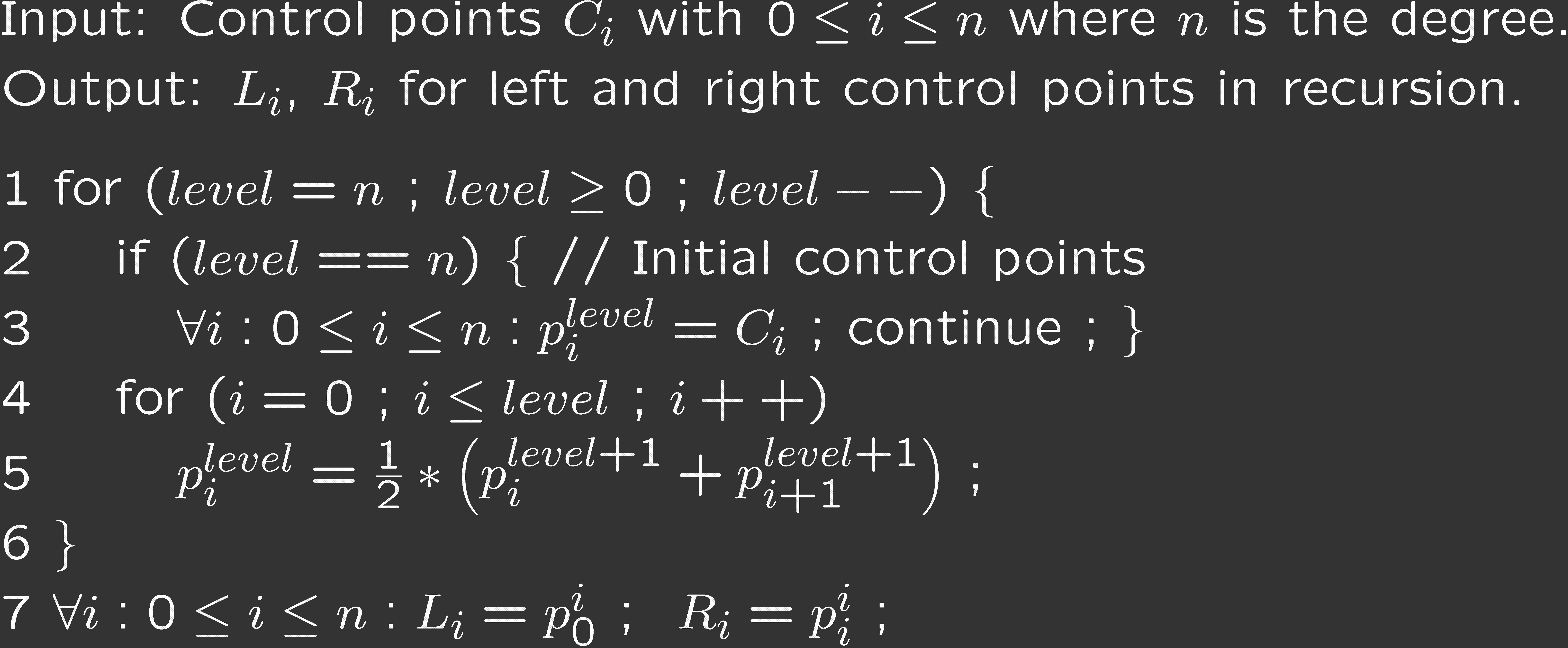 DeCasteljau (from last lecture) for midpoint
Followed by recursive calls using left, right parts
Outline of Unit
Bezier curves (last time)
deCasteljau algorithm, explicit, matrix (last time)
Polar form labeling (blossoms)
B-spline curves

Not well covered in textbooks (especially as taught here).  Main reference will be lecture notes.  If you do want a printed ref, handouts from CAGD, Seidel
Bezier: Disadvantages
Single piece, no local control (move a control point, whole curve changes) [Demo of HW 3]
Complex shapes: can be very high degree, difficult
In practice, combine many Bezier curve segments
But only position continuous at join since Bezier curves interpolate end-points (which match at segment boundaries)
Unpleasant derivative (slope) discontinuities at end-points
Can you see why this is an issue?
Knot: C2 continuity
deBoor points
B-Splines
Cubic B-splines have C2 continuity, local control
4 segments / control point, 4 control points/segment
Knots where two segments join: Knotvector
Knotvector uniform/non-uniform (we only consider uniform cubic B-splines, not general NURBS)
Demo of HW 3
–1 0 1
0 1 2
1 2 3
-2 –1 0
Polar Forms: Cubic Bspline Curve
Labeling little different from in Bezier curve
No interpolation of end-points like in Bezier
Advantage of polar forms: easy to generalize
Uniform knot vector:
-2, -1, 0, 1, 2 ,3
Labels correspond to this
deCasteljau: Cubic B-Splines
–1 0 1
Easy to generalize using                                             polar-form labels
Impossible remember                                                                                  without
0 1 2
1 2 3
-2 –1 0
1 2 3
-2 -1 0
0 1 2
-1 0 1
?
?
?
?
?
?
-1 0 u
0 1 u
1 2 u
deCasteljau: Cubic B-Splines
Easy to generalize using                                             polar-form labels
Impossible remember                                                                                  without
–1 0 1
0 1 2
1 2 3
-2 –1 0
1 2 3
-2 -1 0
0 1 2
-1 0 1
(2+u)/3
(1-u)/3
(1+u)/3
(2-u)/3
u/3
1-u/3
-1 0 u
0 1 u
1 2 u
?
?
?
?
1 u u
0 u u
deCasteljau: Cubic B-Splines
Easy to generalize using                                             polar-form labels
Impossible remember                                                                                  without
–1 0 1
0 1 2
1 2 3
-2 –1 0
1 2 3
-2 -1 0
0 1 2
-1 0 1
(2+u)/3
(1-u)/3
(1+u)/3
(2-u)/3
u/3
1-u/3
-1 0 u
0 1 u
1 2 u
(1+u)/2
(1-u)/2
1-u/2
u/2
1 u u
0 u u
1-u
u
u u u
Explicit Formula (derive as exercise)
P0
P2
P1
P3
1 2 3
-2 -1 0
0 1 2
-1 0 1
(2+u)/3
(1-u)/3
(1+u)/3
(2-u)/3
u/3
1-u/3
-1 0 u
0 1 u
1 2 u
(1+u)/2
(1-u)/2
1-u/2
u/2
1 u u
0 u u
1-u
u
u u u
Summary of HW 3
BSpline Demo hw3
Arbitrary number of control points / segments
Do nothing till 4 control points (see demo)
Number of segments = # cpts – 3 
Segment A will have control pts A,A+1,A+2,A+3
Evaluate Bspline for each segment using 4 control points (at some number of locations, connect lines)
Use either deCasteljau algorithm (like Bezier) or explicit form [matrix formula on previous slide]
Questions?